How I Learned to Stop Worrying and Trust Live Data
Presented at the 50th Annual Meeting of the North East Association for Institutional Research, Baltimore, Maryland, November 6, 2023

Braden J. Hosch, PhDVice President for Educational and Institutional Effectiveness
Who are you going to be?
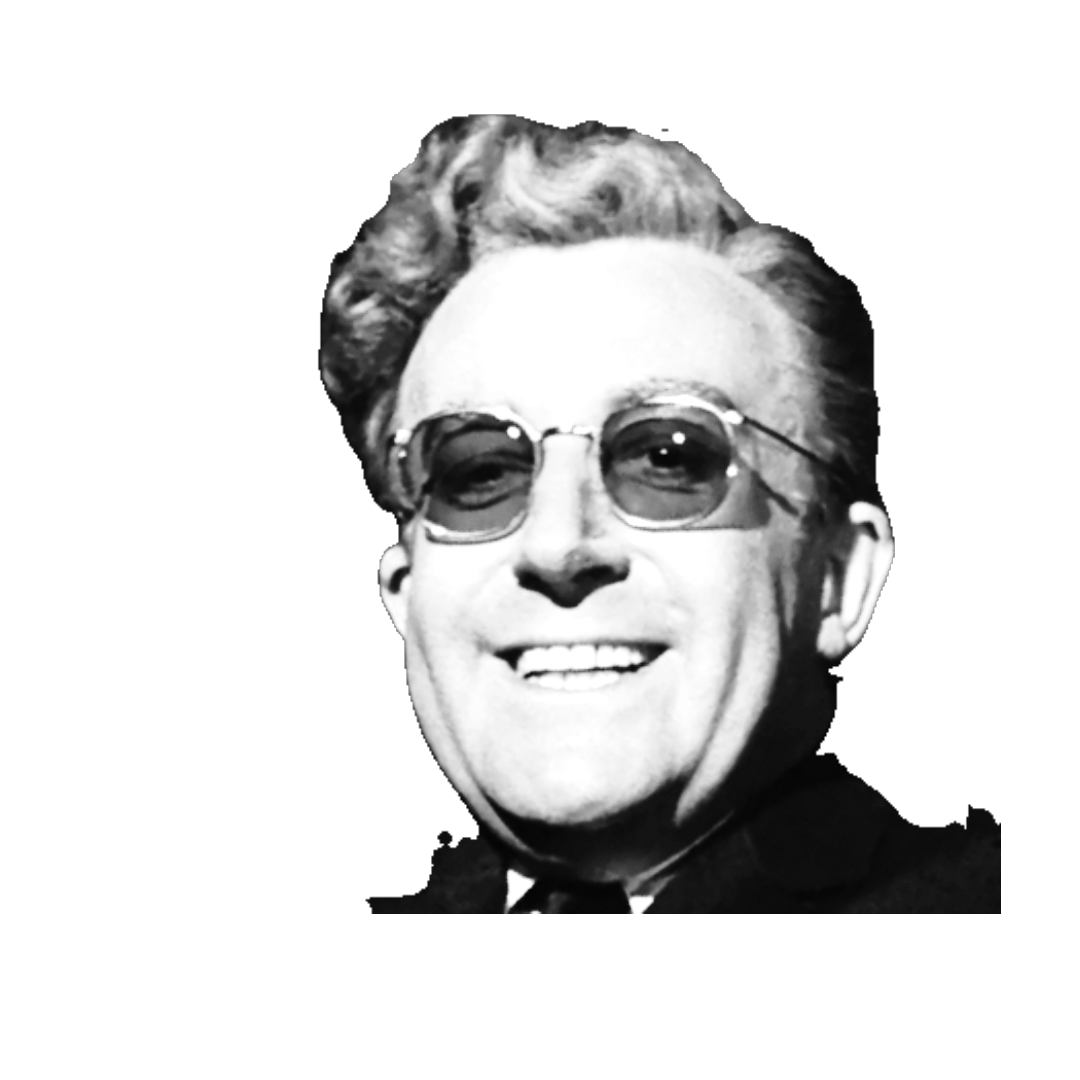 Dr. Strangelove
Dr. Strangelove
Dr. Strange
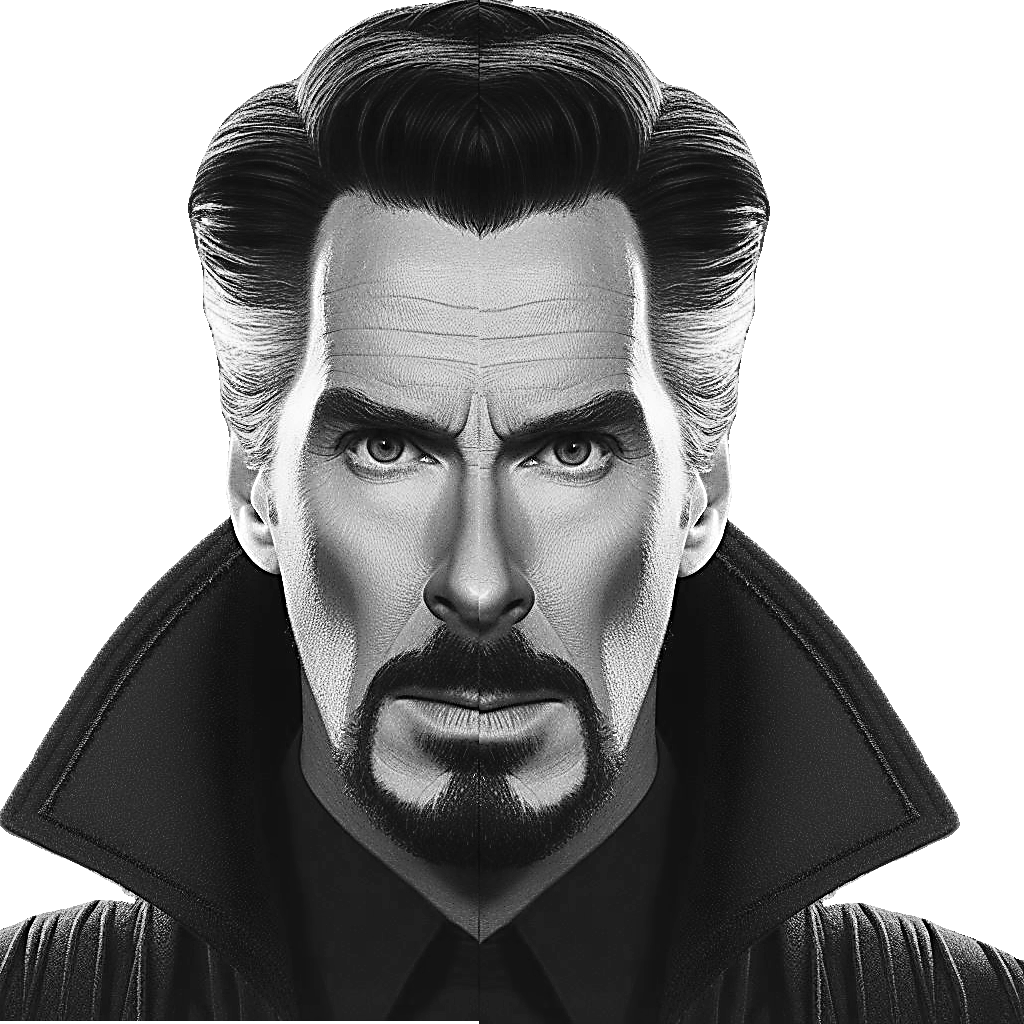 Presentation Outline

Issues with live data
Approaches to dial down the crazyand make it look more like magic
Organizational realignment
Data governance
Data management &handling
Stony Brook University
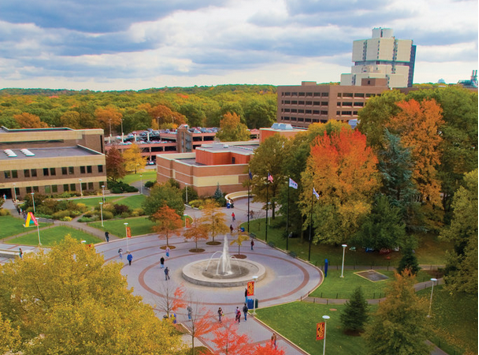 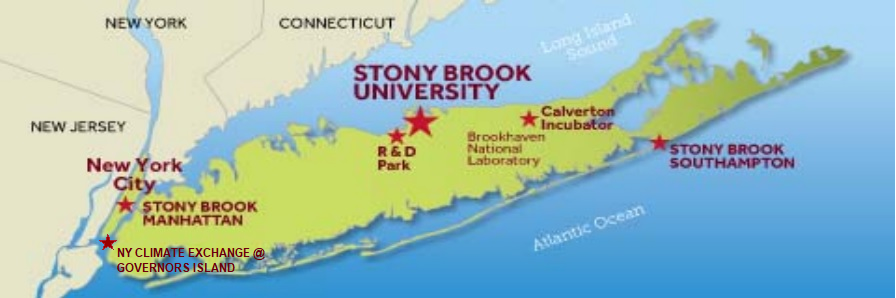 How “live” is “live”?
Why do we worry about live data?
Issues with Live Data
IR Values and Data
So what do institutional researchers do?
Approaches to handle live data
Organizational Realignment
Restructure
Get rid of silos … by getting rid of silos
Cultural challenges
Organization Chart
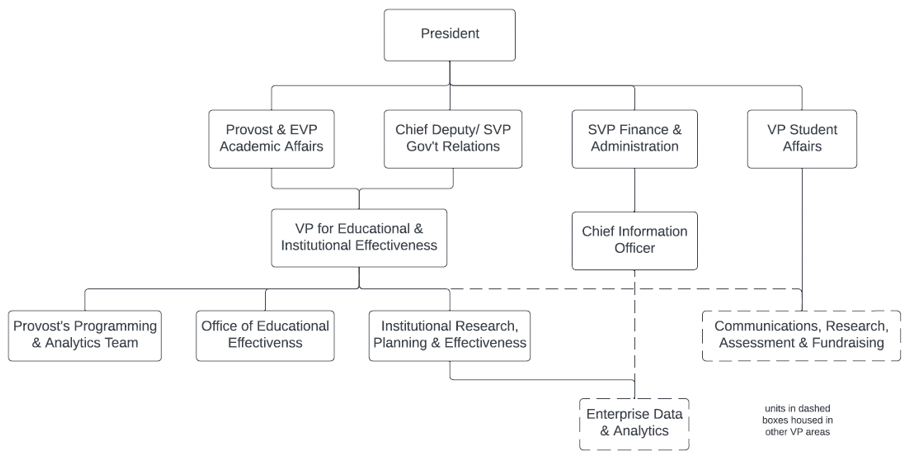 Stony Brook Division of Educational & Institutional Effectiveness, October 2023
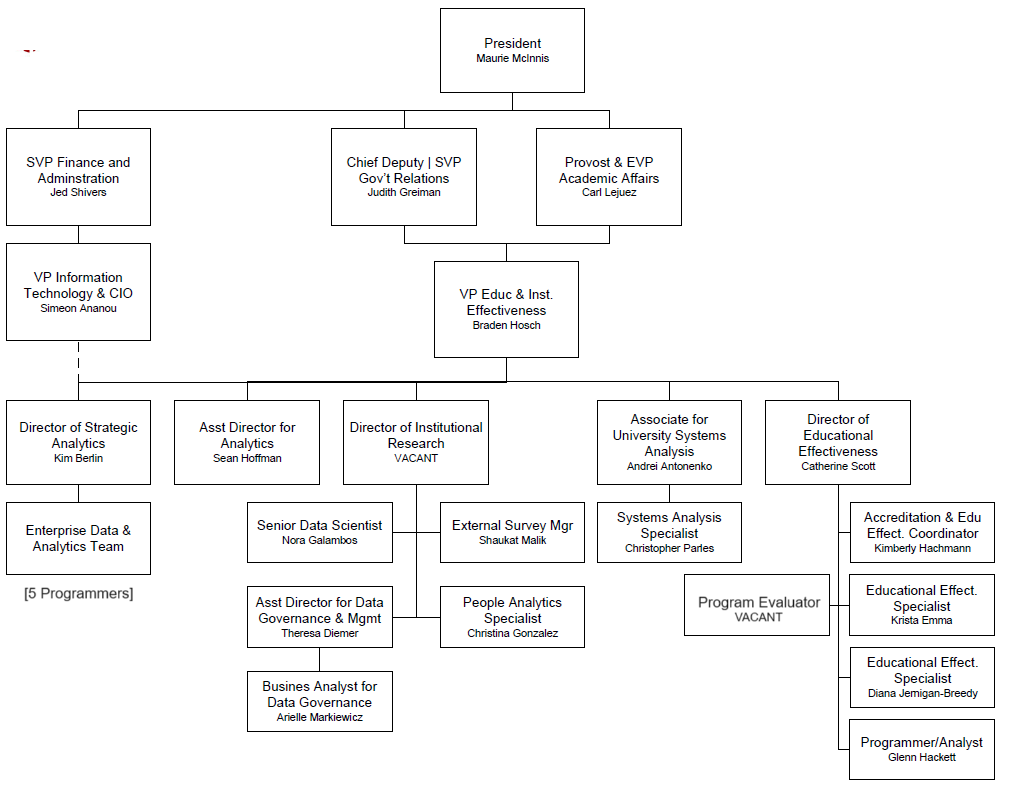 Org Chart Detail22.0 FTE direct24.0 FTE w/ indirect
Not shown:

 Dotted lines to
Executive Director of CRAFT and Survey Research Analyst
Institutional Research “vs” Business IntelligenceStructural Differences
From Childers, H. (2016) “Can business intelligence and IR teams be combined?” Annual Form of the Association of
Institutional Research, New Orleans.
Institutional Research “vs” Business IntelligenceCultural Differences
From Childers, H. (2016) “Can business intelligence and IR teams be combined?” Annual Form of the Association of
Institutional Research, New Orleans.
[Speaker Notes: Higher]
Data Governance
Structure
Important features
Data Governance
Executive Sponsors
Data Governance Administration
Data Governance Council
Data Stewards
DomainSteward
DomainSteward
DomainSteward
DomainSteward
Area Stewards
Data Users
Source: Stony Brook Data Governance Council Structures
Key features of data governance systems
Data Management & Strategies
High frequency ETL
Data reduction
Manage/set alerts on values at error tolerance thresholds
Load validation systems with alerts
Enrollment Comparatives
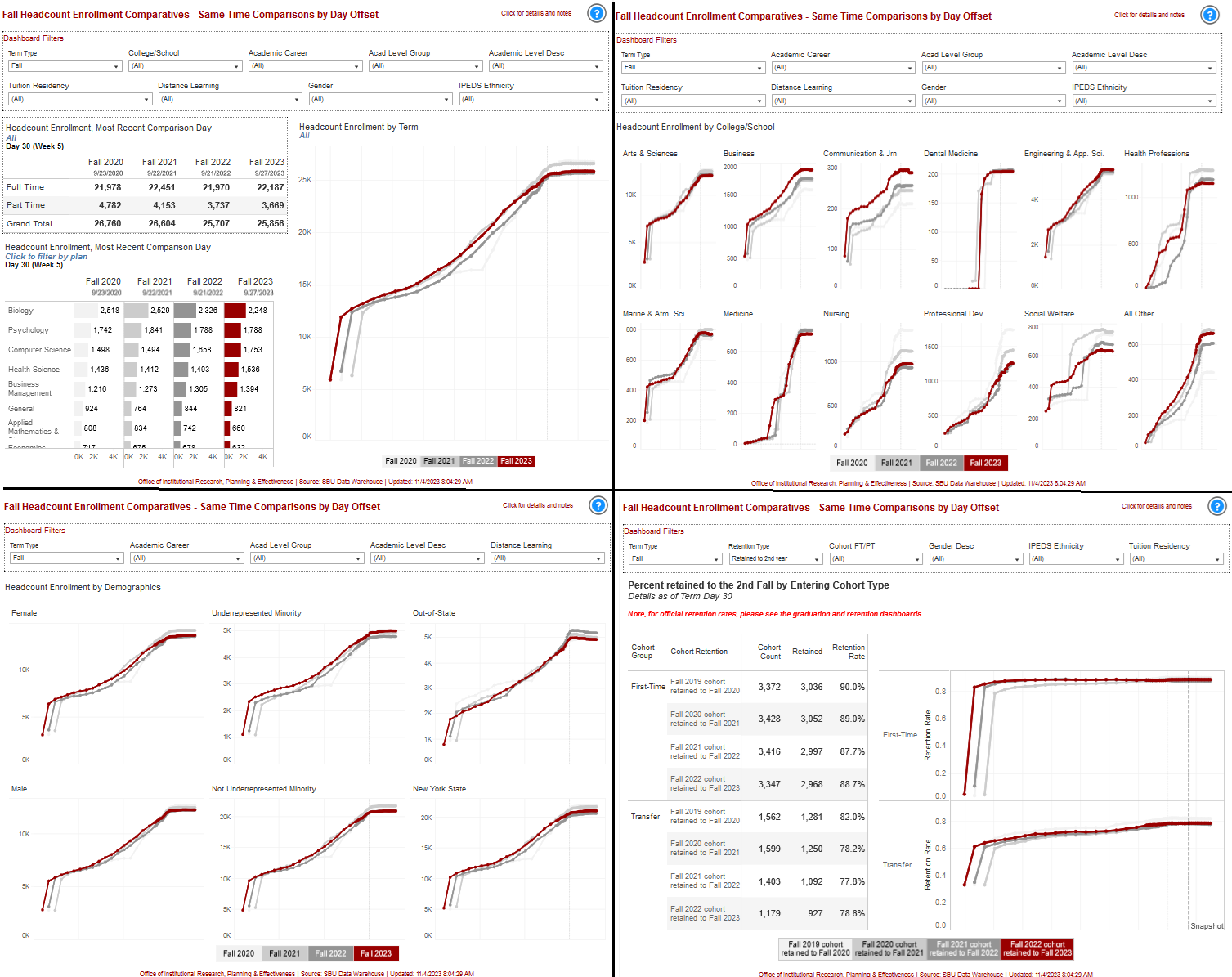 Frequency: daily

Initial problems:
Transactional system dropped historical records and gave false impression of increase over historical performance.

(We thought we knew this data source, and we didn’t)

Solution: Daily thin snapshots. Took a year to execute.
Source: Stony Brook Analytics | Enrollment Comparatives Dashboard (by College/School)
Work order dashboards
Frequency:
Daily; weekly & monthly KPIs

Initial problems:3rd party data source, import
Input accuracy

Solution: Complex ETL
Employee training
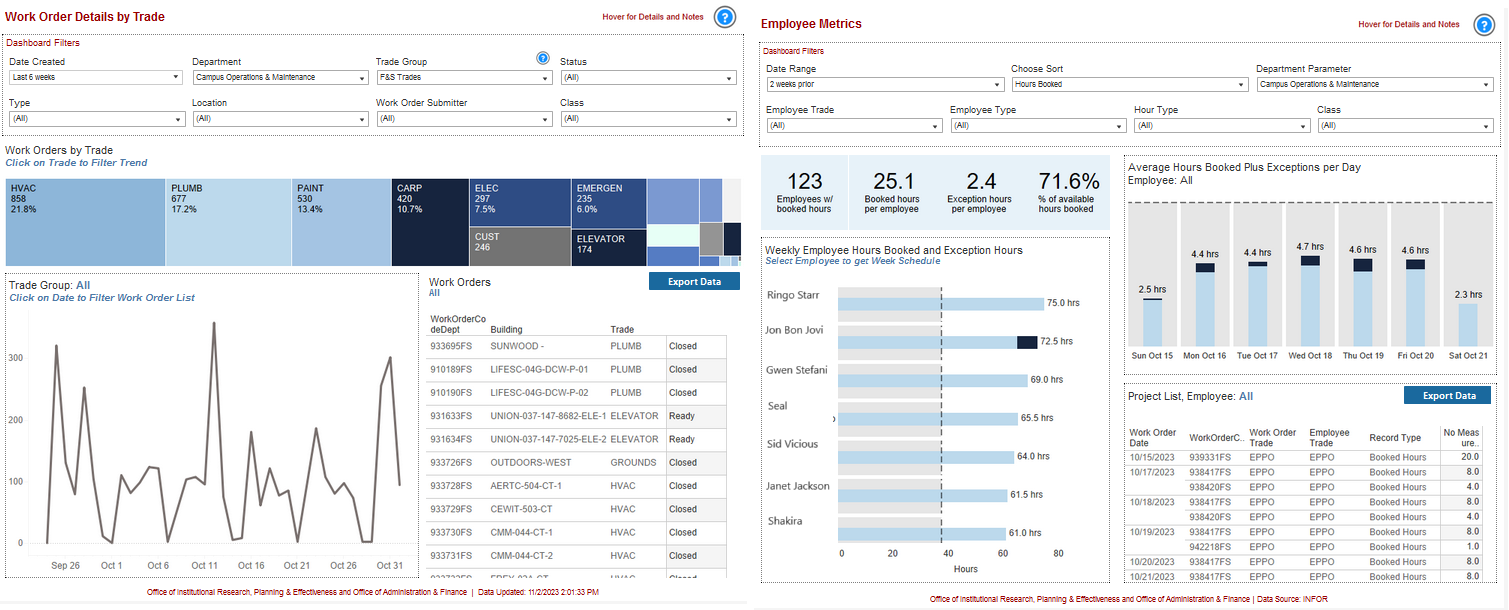 Publicly available energy dashboards
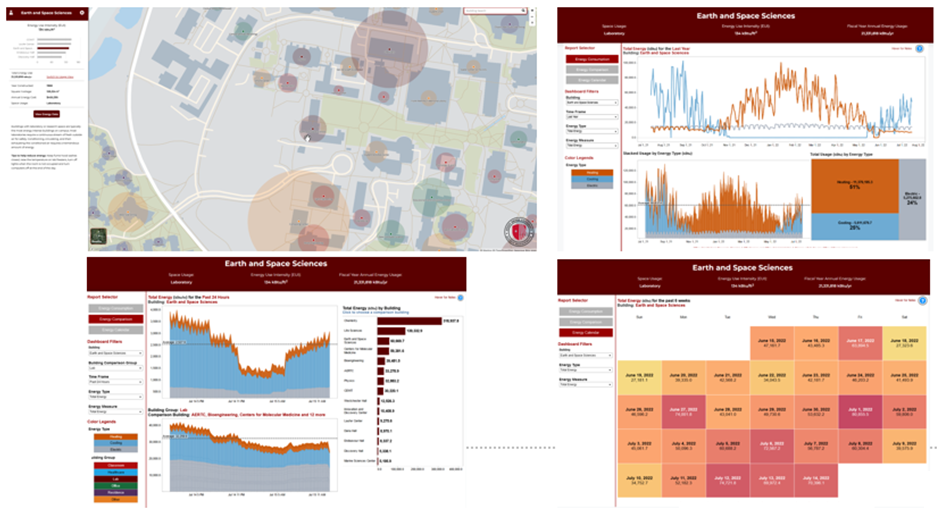 Frequency: 15 min

Initial problems:30 billion rowsWhipsaws

Solution: Data reduction
Limited metrics
Tolerance ranges
Source: Stony Brook Energy Dashboards: https://energy.stonybrook.edu/dashboards/energy-map.html
Pulse survey dashboards
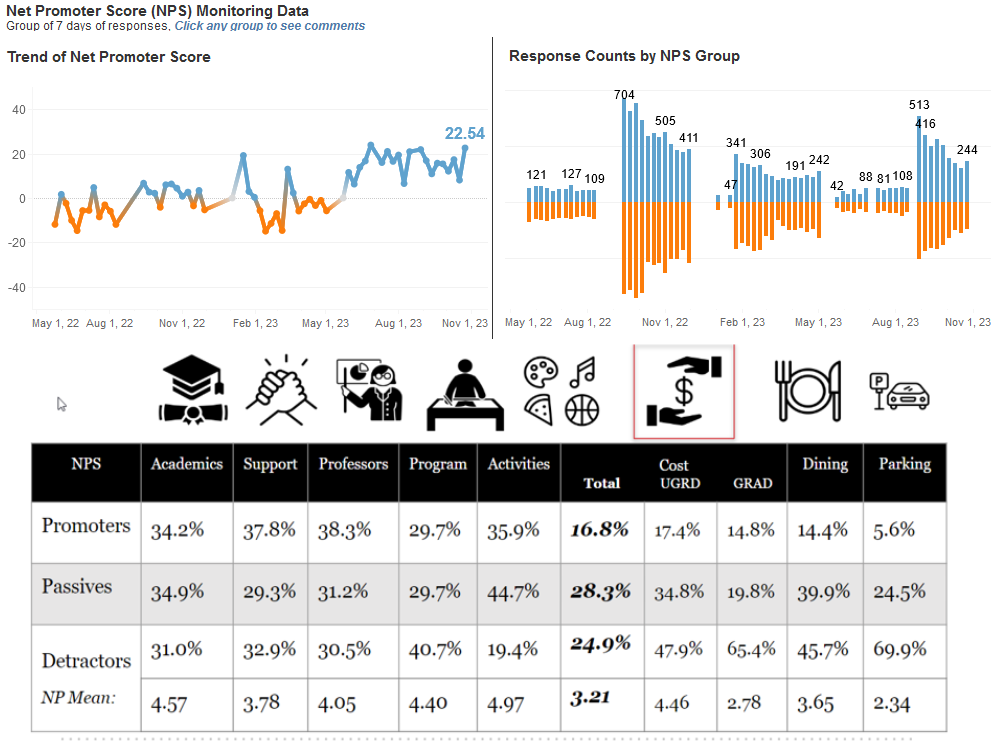 Frequency: Daily data feed,
daily comments, weekly statistical update

Initial problems:Time period for statistical stability
Coding comments

Solution: Detailed analysis over first six months
Comment coding (pending-exploring AI)
Source: Stony Brook Analytics | Pulse Survey
Admissions Comparatives
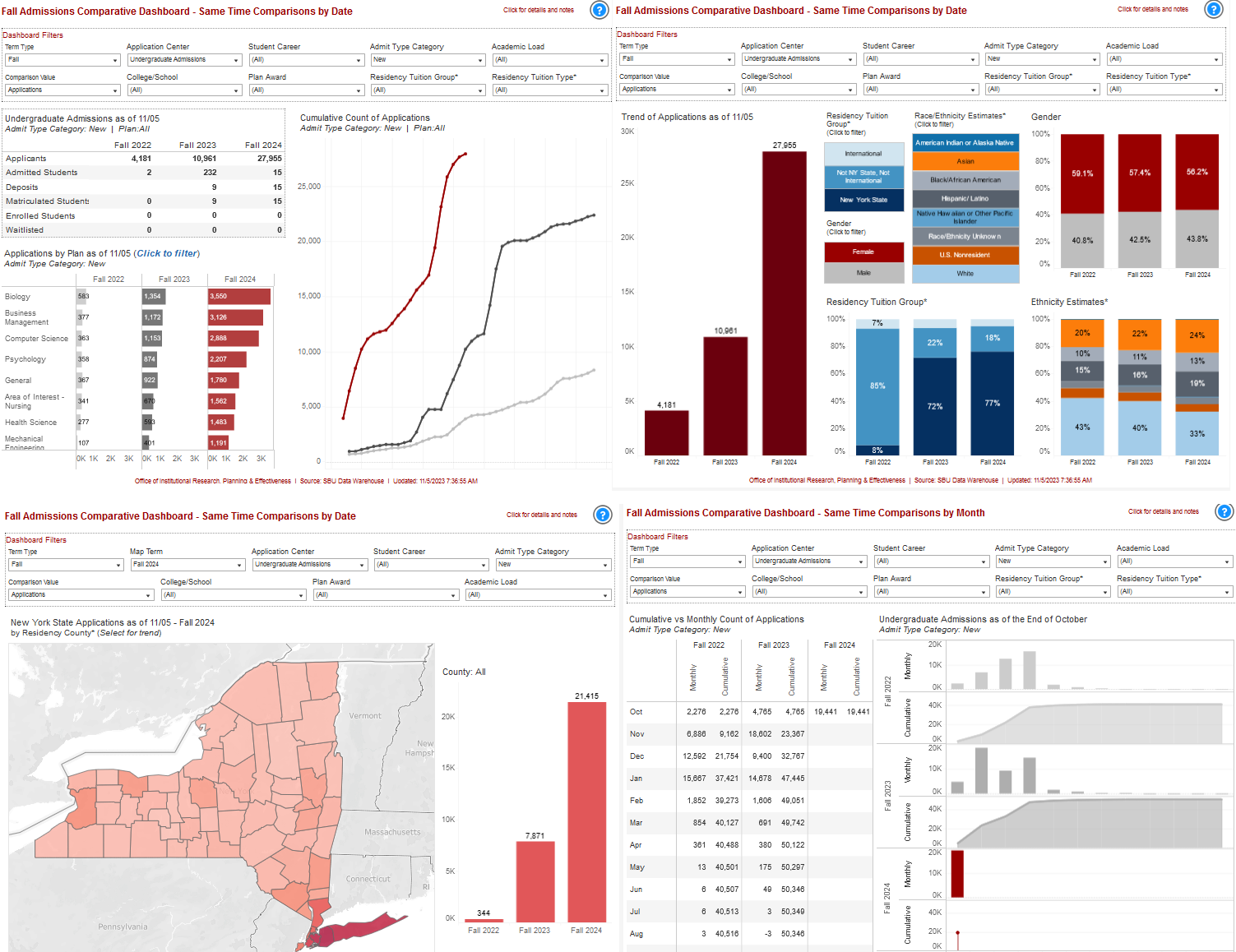 Frequency: Daily

Initial problems:Disagreement among users about refresh frequency, system of record

Solution: ETL from source system instead of warehouse (remains unresolved)
Source: Stony Brook Analytics | Admissions Comparatives Dashboard (by College/School)
What else do we need to make this work?
Dr. Strangelove
Final Thoughts
Dr. Strangelove